Start of Islam
Arose during the 600s CE in the Arabian Peninsula 
Golden Age of Islam 900 to 1000  and is associated with the Abbasid Caliphate
A cubical shrine called the Ka’ba, a holy well called Zamzam, and a sacred precinct that prohibited killing contributed to Mecca’s emergence as a pilgrimage site 

Muhammad was born in Mecca in 570
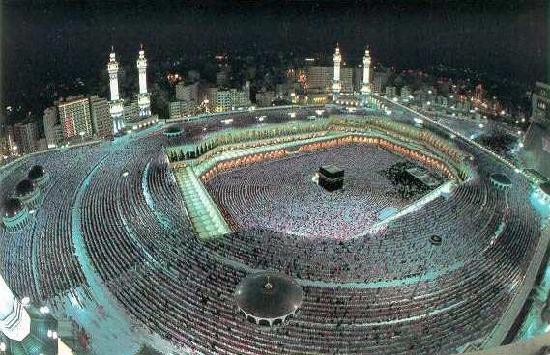 Formation of the Umma
Unsafe for Muhammad and his family/followers in Mecca so they moved to Medina 

Umma- a community defined by acceptance of Islam
632 Muhammad died and Abu Bakr would succeed him
Abu Bakr was called the Khalifa or successor 

Caliph was both a political and religious leader
Abu ordered those who worked as secretaries to organize Muhammad’s revelations into a book 
Quran
Conflict over secession
The “Rightly Guided Ones” (First Four Caliphs) 

The Shi’a: Caliph must be from Muhammad’s tribe (a Blood relative) Imams and twelvers 

Sunni: Caliph is chosen from any tribe by the community 

Both believe in the Quran, Sharia and Hadith
Spread of Islam
Umayyad Caliphate- 661 to 750 (supported by Sunnis) 
Abassad Caliphate- 750 to 1258
Abbasids
Provide renewed religious leadership 
Islamic law, collecting sayings of the Prophet, translate Greek works 

Conversions to Islam among conquered people increased during the 9th century
Abbasids Decline
Began to lose power in the second half of the 9th century 

New revolts, over extension, Turkish slaves (Mamluks) rebelled and took over Baghdad.
Shi'ites Control
945 Abbasid Caliphate collapsed and Shi’ites gained control 

As caliphate declined, various provincial regimes rose to power 

Religious and cultural developments, particularly the rise of a social group of religious scholars known as the ulama worked against any permanent division of the Islamic umma.
1050-1258
In Central Asia and Middle East another nomad group, Seljuk Turks took advantage of the decline of the Abbasids 


By early 1100s, Baghad was in ruins
[Speaker Notes: 1096 1st crusades]
Islamic Law
Shari’a evolved over time in response to the Muslim’s community’s need for a legal system 


Source of the law was the traditions of the prophet (sunna) as revealed in reports (hadith)
Conversion
Conversion and urbanization were related 

In many areas converting meant migration to Arab governing center. Converts encountered discrimination if they stayed in their Christian or Jewish community
Women and Slaves
Seclusion of women and veiling in public became fixtures of Muslim social life 

Women could inherit property, remarry, receive payment upon divorce, could initiate divorce with certain conditions 

Islam allowed slavery but forbade Muslims from enslaving other Muslims or “people of the book” – Zoroastrians, Jews and Christians
The five Pillars
Belief 
Prayer
Alms Giving 
Fasting 
Pilgrimage to Mecca